Quality Contacts with Children and Families
Strengthening Engagement and Assessment
Updated Mar 2022
Quality Contacts with Children and Families
Unit One
Construction of a Quality Contact
[Speaker Notes: Unit 1: Construction of a Quality Contact Unit Time: 30 minutes Learning Objectives: • Participants will understand the importance of quality contacts and documentation and how they relate to and impact safety, permanency, andwellbeing. Supporting Materials: • Flipchart]
What do we mean by “digging deeper”?
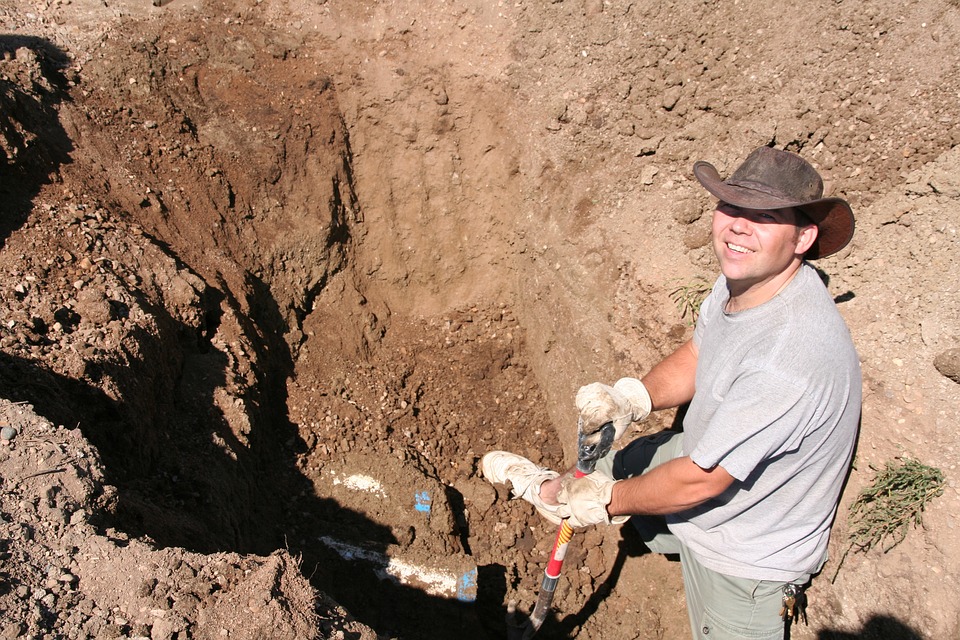 [Speaker Notes: Lesson 1.1: The Importance of Quality Contacts Lesson Time: 15 minutes Key Teaching Points / Instructions • FACILITATE a discussion with the group around what “digging deeper” means in our work. We will be using that phrase throughout the work as a prompt for the participants to get more in depth in their interviews and documentation by seeking out behaviorally descriptive language and searching for underlying issues. •]
Why is it so important?
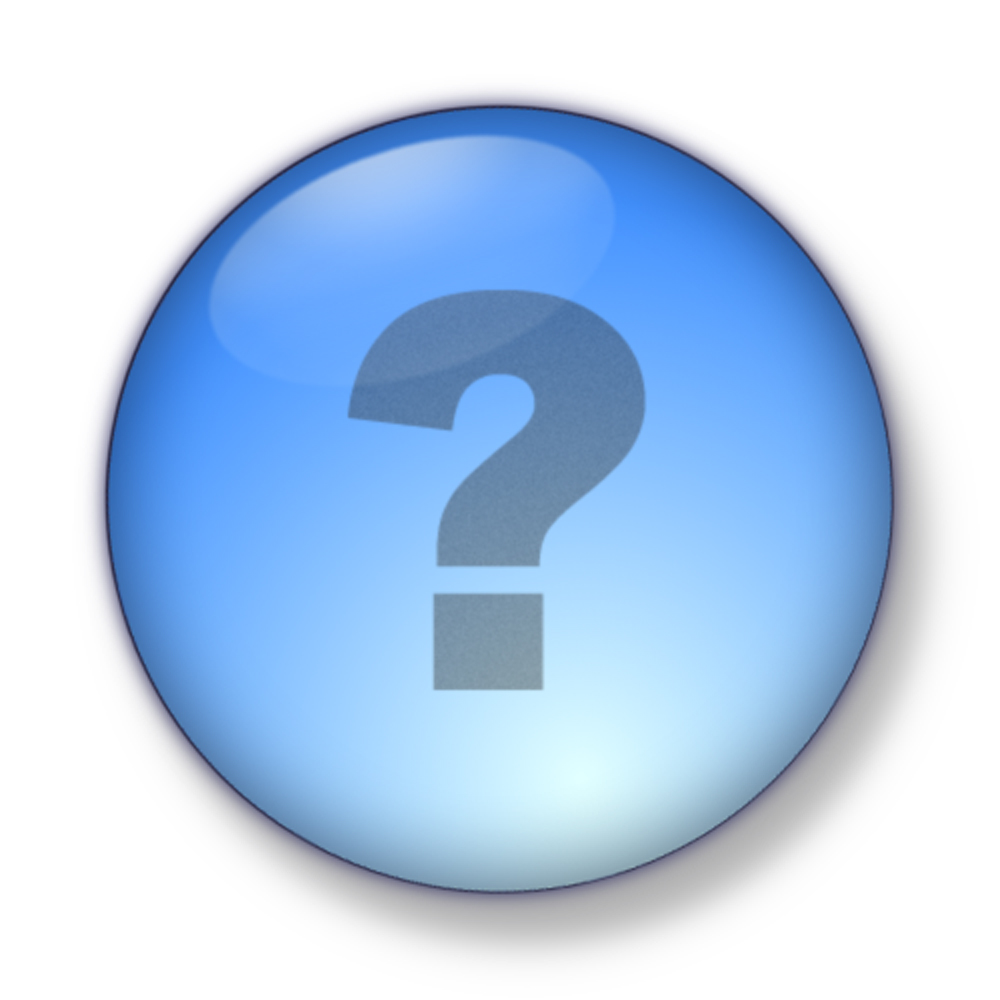 Why is it important to have quality contacts with children, families, and other case members?
[Speaker Notes: BEGIN by asking the group why it is important to have quality contacts with children, families, and other case members? CAPTURE their responses on a flipchart. ASK if they can recall why, it is important to have good documentation? EMPHASIZE documentation supports our work and reflects our efforts. • STRESS to participants because we are working with at-risk children and families, our top priority should be to provide quality case work. Helping families requires that we first take the time to fully understand their situation and that assessment is ongoing for the duration of the case]
Quality Contacts vs. Documentation
“If it isn’t in TFACTS, it didn’t happen.”

…but if it didn’t happen, it will never make it in TFACTS
[Speaker Notes: SHARE with participants quality contacts and good casework practice are defined in Federal and State policy guidelines. DCS policy regarding documentation outlines case responsibilities for each program area. • STRESS “If it isn’t in TFACTS, it didn’t happen.” …but if it didn’t happen, it will never make it in TFACTS. o This is really about the quality of the contacts we have, not the documentation. The documentation is our work product that credits us with our efforts for court, for our supervisors and for case review. Our documentation can only be as good as the contact we had with the team members. Outcomes with families are dependent on how we help them navigate their time with us.]
Policy Relating to Quality Contacts
[Speaker Notes: HIGHLIGHT the policies below, drawing particular attention to Policy 31.8 Parent/Caregiver Engagement and Support and the Engagement and Support Work Aid. This is a policy that outlines expectations for caseworker contacts and documentation.
Policy 13.1 – Supervision of Youth Adjudicated Delinquent for Custodial and Non-Custodial Youth
Policy 14.7- CPS Investigation Track
Policy 14.16- CPS Case File Organization
Policy 14.26 – CPS Assessment Track
Policy 14.29 – Family Support Services Worker (FSSW) Responsibilities
Policy 16.8 – Responsibilities of Approved Foster Homes
Policy 16.38 – Face to Face Visitation with Dependent and Neglected	Unruly Children in DCS Custody
Visitation Protocol Attachment
Visitation Plan Work Aid
Policy 31.14 – Documentation of TFACTS Case Recordings
Policy 31.8 – Parent/Caregiver Engagement and Support
Engagement and Support Work Aid
.]
Policy 31.8
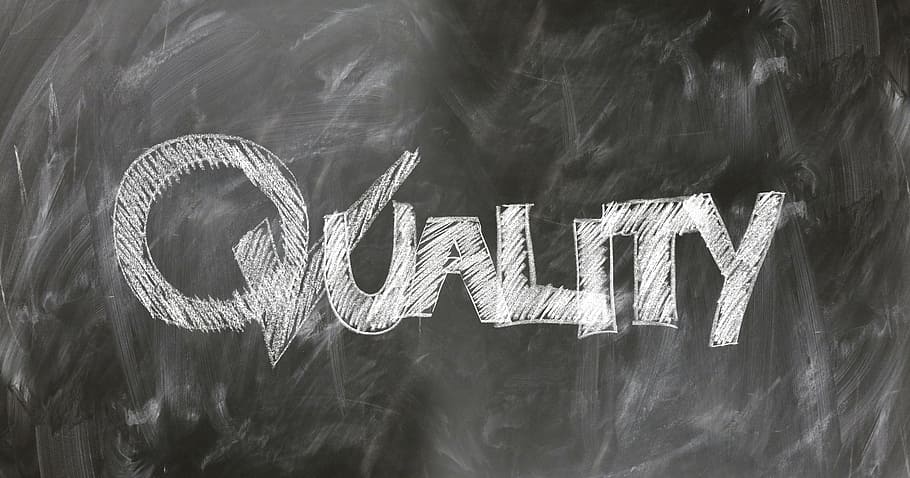 Engagement
Support
Collaboration
[Speaker Notes: EXPLAIN Policy 31.8 emphasizes the importance of engagement, support, and collaboration as key factors in ensuring Quality Contacts. We will explorethese factors in more detail in our review of Quality Contact Casework Activities later in the training. • ASK participants to review this policy and the policies that relate totheir program area after the training. • ASK if there are any questions before discussing reasonable efforts.]
Reasonable Efforts
Reasonable Efforts are more than just families a resource guide, each family has individual needs.
Ensure conformity with federal child welfare requirements
Determine what is actually happening to children and families as they are engaged in child welfare services.
Assists states in helping children and families achieve positive outcomes.
Three Goals:
[Speaker Notes: INFORM participants reasonable efforts are more than just giving families a resource guide, each family has individual needs.
REMIND Children’s Bureau defines CFSR as periodic reviews of state child welfare systems, to achieve three goals:
Ensure conformity with federal child welfare requirements
Determine what is actually happening to children and families as they are engaged in child welfare services
Assist states in helping children and families achieve positive outcomes After a CFSR is completed, states develop a Program Improvement Plan (PIP) to address areas in their child welfare services that need improvement.
EXPLAIN it is basically the State’s report card on how well we are meeting needs around Safety, Permanency, and Well-being. The Department is currently under a Program Improvement Plan (PIP) for the next two to three years.]
How do we demonstrate Concerted Efforts?
Other examples of documenting Concerted Efforts are outlined in Policy 31.8.  
This is also known as Good Faith Efforts outlined in Policy 14.5
[Speaker Notes: SHARE with participants CFSR looks for evidence of concerted efforts in documented casework activities and through interviews with all CFT (Child and Family Team) members to assess the quality of contacts. CFSR also looks for consistency and a shared vision/understanding of the family plan and its implementation.
REVIEW the information on Concerted Efforts and EXPLAIN Concerted Efforts are similar to Reasonable Efforts (it is the language used by CFSR)
ASK How do we demonstrate Concerted Efforts in practice? By documenting the following:
Our attempts to engage the child and family in completing recommended assessments and services on a monthly basis.
The informal assessments we made through conversations and observations with children, families, and foster parents on a monthly basis.
The different methods and various efforts we made to continue to engage resistant children and families to complete assessments and services on a monthly basis.
STATE other examples of documenting Concerted Efforts are outlined in Policy 31.8-Parent-Caregiver Engagement and Support. These are also known as Good Faith Efforts and are outlined in Policy 14.5-CPS: Locating the Child and Family and Foster Care Policy 16A under Diligent Search.]
Concerted Efforts Happen Each Month
Interviews and documentation show the worker demonstrated:
Engagement of ALL case participants
Prepared ALL team members
Engaged ALL parties in planning
Followed-up with families on services and barriers
Reinforcement of the family’s strengths, accomplishments, and lasting change
What measure is used to determine how well we are doing this?
CFSR
[Speaker Notes: SHARE Concerted Efforts are visible in interviews or documentation when each month
the worker demonstrated:
Engagement of ALL the case participants in discussions (informal assessment) to gather global assessment information, which is used to guide formal assessments which are then integrated into case practice.
Took time to prepare all family and team members prior to CFTMs, FCRBs, court, and other important case events.
Engagement of parents in case planning that is intentionally guided by information gathered through assessment.
Follow-up with families using a variety of strategies to engage them in active participation in services, identifying barriers to success and overcoming obstacles.
Reinforcement of family strengths, accomplishments, and facilitation of lasting change.
TRANSITION by saying we all want to provide excellent service to at-risk children and families. ASK participants what measure is used to determine how well we are doing this? The answer is CFSR.
INFORM participants CFSR has highlighted quality contacts and documentation as an area for improvement for States, which is why we are here.
SHARE this training has been developed as a first step in ensuring staff have the underpinning knowledge and skills to build on these existing strengths and improve the overall quality of our contacts, casework, and documentation.]
Quality Contacts with Children and Families
Unit Two
Quality Contacts
[Speaker Notes: Unit 2: Quality Contacts
Unit Time: 4 hours Learning Objectives:
Participants will be able to define and understand the characteristics of purposeful, quality contacts.
Participants will understand the three phases of a quality contact.
Participants will be aware of buzzwords and how they can impact documentation and concerted efforts.]
Quality Contact are…
Face to face contacts referred to as:

“Home Visits”
“Caseworker 
Visits”
Purposeful Interactions

Reflect 
Engagement
[Speaker Notes: REVIEW the description of quality contacts: Purposeful interactions between caseworkers and children, youth, parents, and resource parents that reflect engagement and contribute to assessment and case planning processes. These face-to-face interactions often are referred to as “home visits” or “caseworker visits.”]
Quality Components
[Speaker Notes: INFORM participants quality contacts have specific components and characteristics. o As a cornerstone of casework practice, quality contacts reflect a focused exchange of ideas and information o These contacts should go beyond a “friendly visit to chat about how the children are doing” and represent a professional consultation. • ASK participants, what would a focused exchange of ideas and information look like with a parent, caregiver, or child? • REITERATE collaborative decision making with parents and caregivers requires us to gain a genuine understanding of the parent/caregiver’s perspective, feelings, and concerns about the case planning process in order to support them in achieving case goals.]
First Contact
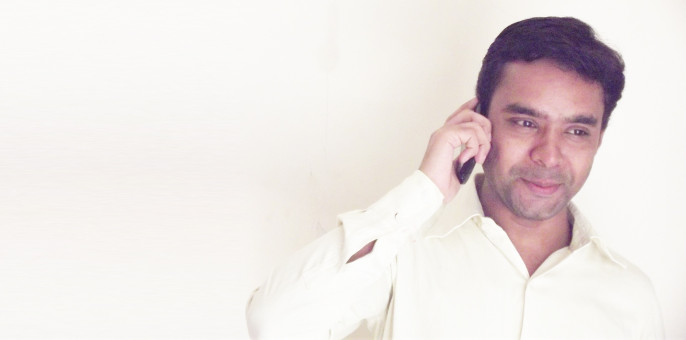 Assessment process begins at the very first contact and is continued throughout the life of the case
[Speaker Notes: REMIND participants our assessment process begins with the very first contact and is then interwoven throughout the life of the case and our work with the family. • ASK the group to start thinking of ways they are integrating assessments in their case work now. This will be revisited later in the material. • TRANSITION to the next topic by sharing we will now look at the components and characteristics of quality contacts in more detail.]
CFSR:  Increased Frequency + Quality =
How?
[Speaker Notes: INFORM participants CFSR between 2001- 2004 showed a correlation between the frequency and quality of caseworker visits and Safety, Permanency and Well-being outcomes for children. CFSR also demonstrated a relationship between caseworker visits and the assessment of harm, needs, and service provision and improvement in parental involvement in case planning. More frequent and quality visits can improve Safety, Permanency, and Well-being.
ASK the group to think of ways quality case work impacts outcomes, assessments, and parental involvement.
FACILITATE a brief discussion and thank participants for their responses.]
Characteristics of Quality Contacts
[Speaker Notes: INFORM participants the Capacity Building Center for States has identified eight key characteristics of a quality contact. Briefly review these characteristics (this is not to be delivered in lecture format – it is an overview).
Intentional and Purposeful
Goal Directed
Culturally Responsive
Respectful
Unbiased
Tailored
Developmentally Appropriate
Reflective of Critical Thinking
REMIND the supervisors in the group to be mindful of opportunities to coach staff around behaviors associated with these characteristics in their coaching sessions:
Intentional and Purposeful, Goal Directed and Tailored connect to the Planning and Preparation referred to in the previous slide. By appropriately preparing for a contact, the caseworker can ensure the time spent with the family is Intentional and Purposeful and that discussions with the are Tailored to the family’s specific situation and Goal Directed to enable the caseworker and the family to assess progress towards the case planning goals.
Culturally Responsive, Respectful and Unbiased relate to engagement with the family. Culturally Responsive case managers take a family’s culture, personal history and underlying issues into account and assist them without judgement and in an unbiased way. By being Respectful, case managers show commitment, communicate warmth and suspend critical judgement, key factors in creating a trusting relationship with family members. Empathy, genuineness and respect are core conditions of engagement.
Developmentally Appropriate and Reflective of Critical Thinking relate to assessment, engagement and dialogue. Case managers will assess the individual needs of family members to ensure that goals and discussions are Developmentally Appropriate. Case managers will use Critical Thinking to objectively analyze and evaluate information and form a judgement and at the same time assess their own assumptions and biases.]
Activity
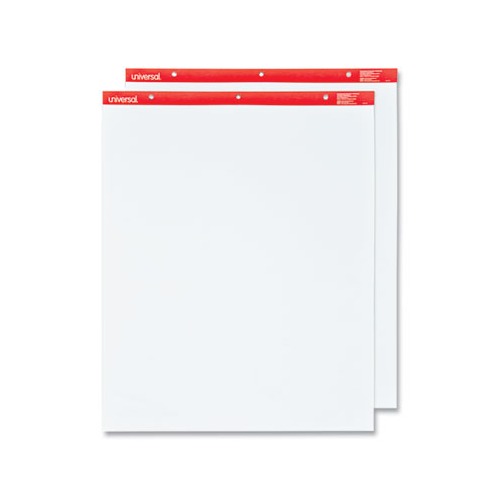 Record specific casework behaviors associated with each quality contact characteristic
[Speaker Notes: After reviewing the characteristics, ASK if anyone has any questions.
ACTIVITY: Walkabout
Prior to starting this lesson, WRITE each Quality Contact characteristic on a separate flipchart and place around the room.
INSTRUCT participants to record specific casework behaviors associated with each characteristic on the corresponding flipchart.
DEBRIEF the activity by reading out the ideas written under each characteristic and facilitating a group discussion. STATE we will revisit these ideas later during our discussion around global assessment (the Who, What, and How).

Intentional and Purposeful
Goal Directed
Culturally Responsive
Respectful
Unbiased
Tailored
Developmentally Appropriate
Reflective of Critical Thinking]
Parent Engagement and Support Work Aid
[Speaker Notes: REFER participants to Policy 31.8-Parent/Caregiver Engagement and Support, specifically section B on Engagement, Support and Collaboration. This policy provides direction on how concerted efforts can be achieved through engagement.
REVIEW the Parent Engagement and Support Work Aid  
ACTIVITY:  Divide participants into groups of 4-6 and provide each group with a piece of flipchart paper.  Ask the groups to record behaviorally specific examples of how they have demonstrated each category listed on the Work Aid (Case Worker, Engagement, Support, and Collaboration).]
Video
[Speaker Notes: Lesson 2.2: Buzzwords Lesson Time: 60 minutes
Key Teaching Points / Instructions
TELL the group we will begin the discussion around buzz words by watching a video.
SHOW the video on buzzwords (4:30): https://www.youtube.com/watch?v=ipCgPXp_Vmc&feature=youtu.be
DEBRIEF the video and REFER participants to the Buzzwords Tip Sheet.
EXPLAIN buzzwords come up first in our conversations, then in our documentation.
SHARE during interactions with families, we have to explore and seek out the specifics of what is happening in order to globally assess the family’s situation.
EMPHASIZE the importance of “digging deeper.” CHALLENGE participants when they hear a buzzword or are about to record one, to ask themselves, “What is truly being said here and how can it be documented so that everyone has a clear understanding?”
SHARE with participants if they make a habit of avoiding buzzwords in their practice, they will be less likely to use them in case recordings.
EMPHASIZE we want to ensure we are using the CANS and FAST to guide our interactions with families to gather the information and implement into planning and service delivery. The CANS/FAST help us to identify areas the team can focus their efforts. SHARE participants will receive CANS/FAST training during weeks 8 and 12.
EXPLAIN quality of contacts increases with the caseworker’s effective use of interpersonal helping skills (particularly OARS) and DCS Core Values (genuineness, empathy, and respect).]
Documentation
“My four year old son, Johnny, is acting up.”
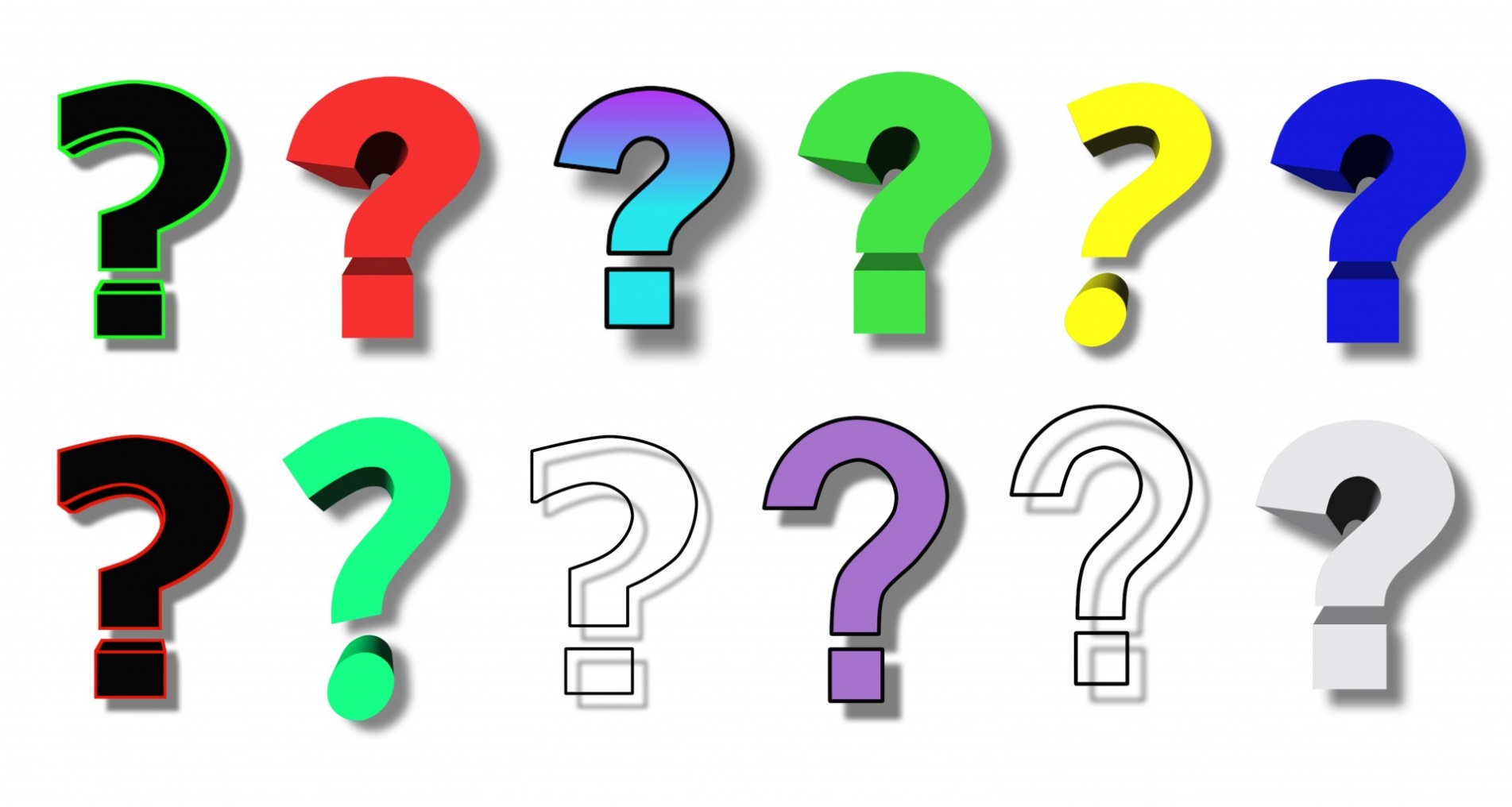 [Speaker Notes: SHARE with participants sometimes we include buzzwords in our documentation because we used them during the contact with the family. If a parent states, four-year-old Johnny is “acting up”, what does this statement mean and what does the behavior look like?
ASK participants if they hear similar phrases and include them in documentation without gaining a deep understanding of what Johnny’s “acting up” entails. Is he putting his feet on his brother while watching television in the morning or is he violently attacking his brother and causing physical injury? There is a significant difference between pestering a sibling and causing physical
harm (and should be documented accordingly). The first scenario might mean the foster parent simply needs to vent, or maybe needs some support to get a break from Johnny. The second situation is significantly more concerning and more questions need to be asked to determine the appropriate intervention.]
Beyond Buzzwords
What techniques or strategies can be used to avoid buzzwords and dig deeper with families?
[Speaker Notes: EMPHASIZE the importance of helping families articulate their situation and functioning during conversations so they are painting the fullest picture. In times of crisis, communication becomes more challenging; therefore, it takes more effort on our part to elicit the details needed to learn what’s really important during assessment conversations.
SHARE with participants to get beyond buzzwords used in conversation, we can use the phrase, “Tell me more,” to encourage elaboration. This phrase can be used multiple times to ensure we have adequate information for assessment and to complete quality documentation of the contact.
ASK the participants to brainstorm techniques/strategies to avoid using buzzwords and to dig deeper with families. RECORD the answers on a flipchart labeled “Toolbox” and encourage participants to use these ideas in their work.
 
	Trainer’s Note: If you hear a buzzword used during upcoming activities or discussion, add it to the net.
 
 
After the activity is completed, ASK participants how using buzzwords in
 documentation can affect reasonable / concerted efforts.
REMIND the group increased use of Interpersonal Helping Skills and OARS increases the likelihood of a quality contact while use of buzzwords decreases the likelihood of a quality contact. This limits our global assessment around Safety, Permanency, and Well-being.]
Three Phases of a Quality Contact
[Speaker Notes: REVIEW the different casework activities for each phase:
Before
Preparation and planning tailored to the specific circumstances of the child or youth and family
During
Assessment of: Safety, risk, permanency, and well-being & progress toward individual case goals
Engagement of children, youth, parents, and resource parents by the caseworker through use of empathy, genuineness, and respect both individually and as a team.
Dialogue that values the youth and parent voice and promotes reflection on strengths, needs, and concerns
After
Follow-up on tasks or concerns discussed previously (this may include difficult conversations about why certain things did not happen as planned)
Decision-making and problem solving to address needs and move the case plan forward
Documentation to support monitoring and follow-up]
The WHO, HOW and WHAT of Monthly Quality Contacts…
Who?
What?
How?
[Speaker Notes: REFER participants to the Capacity Building Center’s Defining Quality Contacts specifically to the section about the Three Phases.
REFER to the slide The Who, How and What of Monthly Quality Contacts and DISTRIBUTE the Desk Reference Guide associated with the participant’s program area.  Discuss the purpose of the desk reference guides.  
REMIND participants to the document Meaningful Visits with Children of Any Age and briefly review the benefits of utilizing this document to support quality contacts.]
Casework activities
[Speaker Notes: REVIEW the three casework activities that workers should complete before a visit:
Schedule
Gather information and review
Plan and prepare
REFER participants to the worksheet where each of these activities is broken down into more detail. HIGHLIGHT key tasks on the worksheet and relate them to the characteristics and impact of Quality Contacts discussed earlier.
ACTIVITY: The Three Phases
REFER participants to the Quality Contact Casework Worksheet
SHARE with participants this is not an exhaustive list but provides a framework and suggestions for planning casework activities in each phase of a Quality Contact.
ASK participants to quickly review these. ASK participants to highlight the information which really stands out to them. ALLOW 5-7 minutes to complete.
REFER participants to Reference Guide for Videos and ask them to review the case history INSTRUCT the group to use the CBC handouts to think through this case and develop a plan for “Before” Kara’s next visit.  ALLOW 7 minutes to complete.
DEBRIEF by asking the participants to share WHO on the case they are planning to visit. WHAT information should Kara intend to gather during that visit for the global assessment? HOW can she ensure that she gathers this information at the visit?  Record responses on a Flipchart.
ENSURE the following points are mentioned:
WHAT: Addressing the Educational/Medical/Social/Emotional Needs
WHAT: Address safety/risk
WHAT: Addressing the motivation of the family
WHAT: Discovering the effectiveness of services
HOW: Use the skilled interviewing questions
HOW: FAST/CANS completion with the family
INSTRUCT participants to review the “During” the visit portion of the Quality Contact Casework Worksheet]
Engaging Fathers
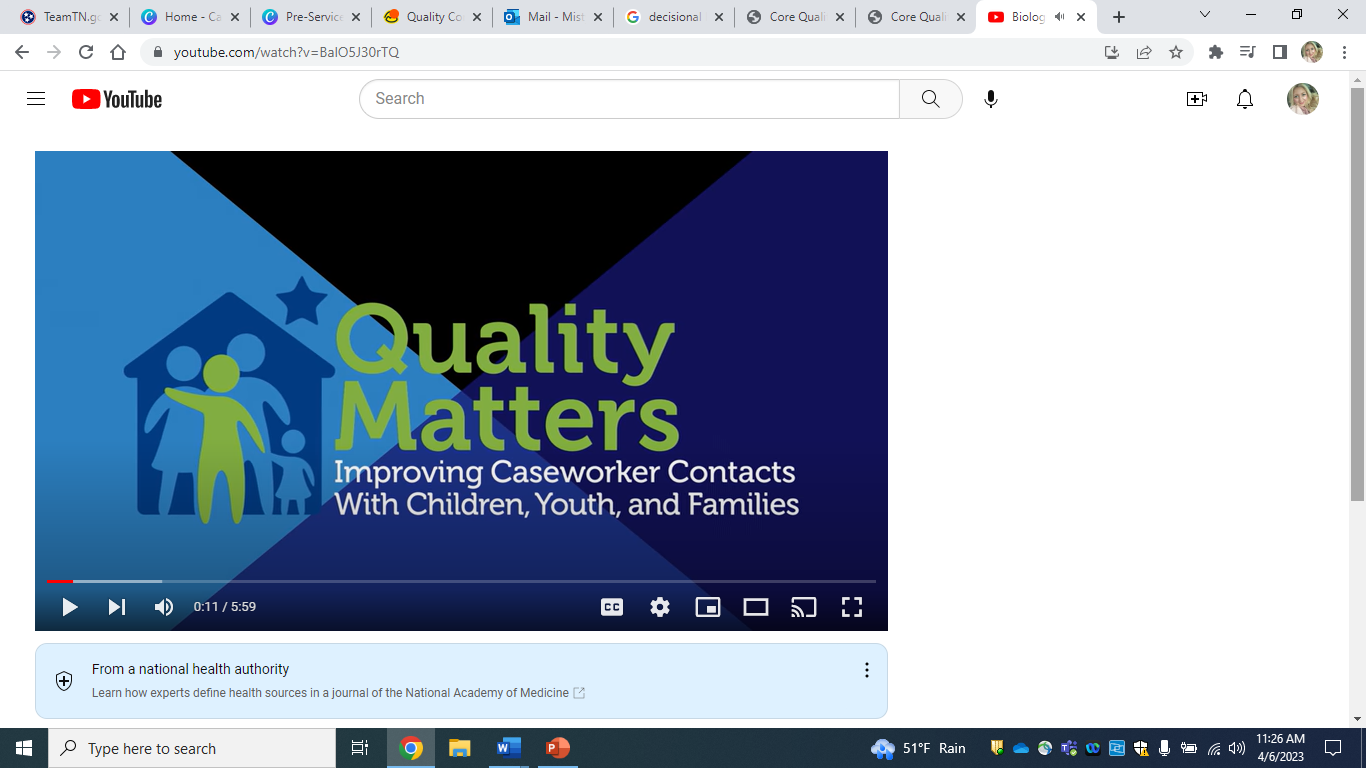 [Speaker Notes: Handout: Global Assessment: Engagement Video and ask them to record their observations in the boxes.
SHOW the “Engaging Fathers” clip: https://www.youtube.com/watch?v=BalO5J30rTQ&feature=youtu.be
DEBRIEF the “Engaging Fathers” video using the following questions:
What did Kara do or say that helped her achieve the purpose of her visit?
What seems to be the most important issue for Tony and what follow-up steps will Kara need to take?
What family strengths can you identify that will help Tony and his wife make the behavioral changes that can create a safe environment for the child and youth?
What professional contact skills did you see that you can use in your practice?]
Engaging Mothers
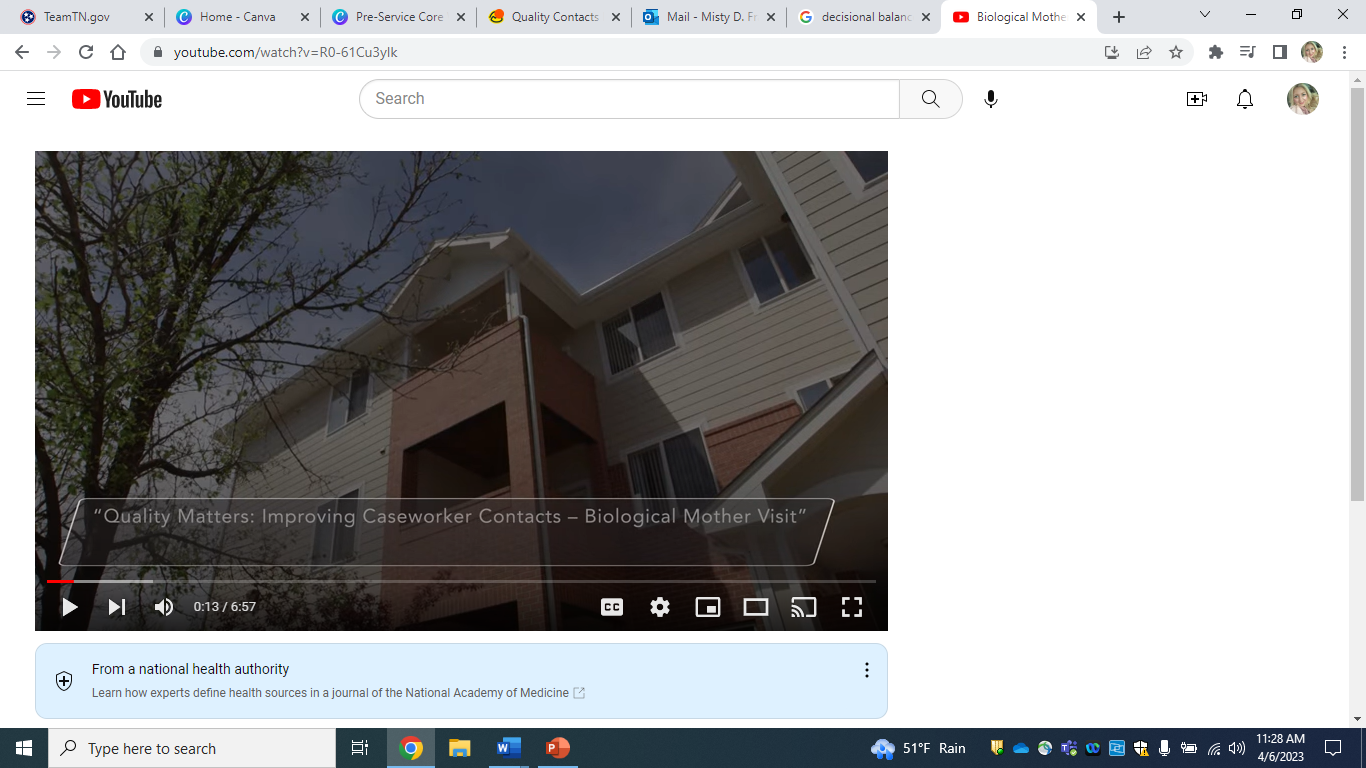 [Speaker Notes: SHOW the “Engaging Mothers” clip: https://www.youtube.com/watch?v=R0-61Cu3ylk 
DEBRIEF the “Engaging Mothers” video using the following questions:
What professional contact skills did Kara do or say that helped her achieve the purpose of her visit?
What seem to be the most important issues for Melanie and what follow-up steps will Kara need to take?
What family strengths can you identify that will help Melanie make the behavioral changes that can create a safe environment for the child and youth?
What professional contact skills did you see that you can use in your practice?]
After the visit
WHO in their visit should be highlighted in the supervisor debrief?
WHAT critical assessment information needs to be emphasized in the assessment?
HOW do we use this assessment information to inform our global assessment and drive our case planning?
[Speaker Notes: ASK participants to review the “After” the visit portion of the Quality Contact Casework Worksheet and ask the following questions.
WHO in their visit should be highlighted in the supervisor debrief?
WHAT critical assessment information needs to be emphasized in the assessment?
HOW do we use this assessment information to inform our global assessment and drive our case planning?
STATE as with any professional skill, mastery of Quality Contacts will be reflected not just in practice but also in documentation. CFSR is conducted through documentation reviews as well as interviews with members of the Child and Family Team. Our goal is to highlight and provide evidence of our skills and efforts with each family DCS serves.]
Recap
Avoid buzzwords-use behavioral descriptors
Balance our own assessments and our biases
Go beyond presenting issues and ensure global assessment
Connect information gathered
Describe how you support families
Be visible and active in your case recordings.  
Share how you support, engage, guide, team, coach, plan, redirect, and track and adjust with families
Share how you implement the Practice Wheel
[Speaker Notes: REMIND participants of the following points:
Avoid buzzwords – use behavioral descriptors.
Drawing conclusions about underlying causes, remember to balance our own assessments and how our biases can impact our conclusions.
Go beyond the presenting issues and ensure all areas are covered (Global Assessment).
Connect information gathered to decisions made about services and next steps. Outline this either formally in a CFTM, on a Permanency Plan or IPA, or informally in case recordings.
Describe how you support families to actively participating in services, what you hope the family gains from these services, and engage them in articulating the expected outcomes at case closure.
Case workers are to be visible and active participants in their case recordings. We want to see how you support, engage, guide, team, coach, plan, redirect, track and adjust with families. How you implement the Practice Wheel is essential to Quality Contacts and should therefore be reflected in case recordings.]
Quality Contacts with Children and Families
Unit Three
Global Assessment
[Speaker Notes: documentation includes information from formal and informal assessments.
 
Supporting Materials:
CANS/FAST
Case Recordings
Index Card for each participants]
Explaining Assessment
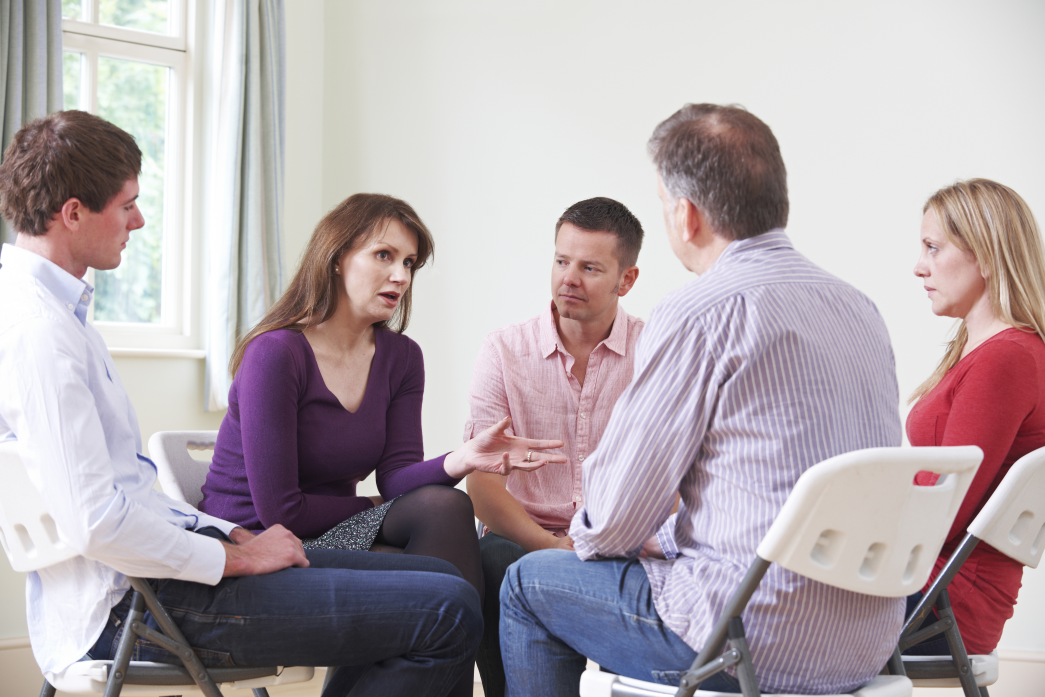 What do you tell families when you sit down to interview them?
What are your strategies in explaining your role within the Child and Family Team?
[Speaker Notes: Lesson 3.1: Explaining and Integrating Assessments Lesson Time: 75 minutes
Key Teaching Points / Instructions
 
STATE in order to engage clients during global assessment; we have to set the stage by explaining to them why we want to know what we want to know. If we are involved with a family because a youth is missing too much school and some of our questions during a home visit are about seemingly unrelated topics, our questions might seem unnecessary and intrusive. Explaining our assessment process and purpose helps set the stage for an open dialogue.
FACILITATE a discussion around the following questions:
What do you tell families when you sit down to interview them?
What are your strategies in explaining your role within the Child and Family Team and getting the family to open up?
EXPLAIN to the group we should always share our purpose in asking questions with the family. For example, a caseworker may say, “I am going to ask you a bunch of questions about a lot of topics to learn more about your family. I am doing this because I want to better understand how I can help you based on what’s happening with your family. It’s important that I get enough details so I don’t make incorrect assumptions about your situation or the family’s needs.”
SHARE A Guide for Using the FAST with Child, Caregivers and Their Families: A Tip Sheet and A Guide for Using the CANS with Child, Caregivers and Their Families: A Tip Sheet from Google classroom.  These documents will be shared in CANS/FAST training during training week 8 and 12; however, it is important to be able to engage families about assessment and help them understand the function of the CANS/FAST that we use at DCS.
EXPLAIN how they can help families understand the function of the CANS/FAST by using the following suggestions:
“After we talk through all of my questions, I’m going to use the information to complete the Child and Adolescents Needs and Strengths (CANS)/ Family Advocacy Support Tool (FAST). This will tell us the areas that we should consider focusing on. “
“It will also provide recommendations for level of services for you and your child (when talking to parents). This will give us an indication of what types of services and supports will maximize safety for your children and for your family to come back together successfully.”
REMIND participants assessment happens during every stage of the Practice Wheel and that assessment is not an isolated event. This is the functional Practice Wheel!]
Why is assessment so difficult?
It is intrusive and can be uncomfortable
It requires attention to subtle verbal and non-verbal cues
Trust must be established to elicit needed information
It requires intuition and insight on the part of the assessor
Staff experiencing lack of time, burnout, or even just a long, stressful day may miss details or unconsciously not dig deep enough
Sometimes we get caught up in the next question we want to ask and don’t listen to the details that are being provided
We accept buzzwords* and don’t ask for more details
How we ask questions can impact the answers we receive
[Speaker Notes: TRANSITION to the discussion around explaining assessment. ASK participants, “Why is assessment so difficult?” Discussion should include the following points:
It is intrusive and can be uncomfortable
It requires attention to subtle verbal and non-verbal cues
Trust must be established to elicit needed information
It requires intuition and insight on the part of the assessor
Staff experiencing lack of time, burnout, or even just a long, stressful day may miss details or unconsciously not dig deep enough
Sometimes we get caught up in the next question we want to ask and don’t listen to the details that are being provided
We accept buzzwords* and don’t ask for more details
How we ask questions can impact the answers we receive]
Why is assessment so important?
Engages the individual in the process
Brings both primary and underlying issues to the surface
Helps the family think through what has happened and how they got here
Helps give context to what is happening
Informs what strategies might work best
Establishes a professional helping relationship
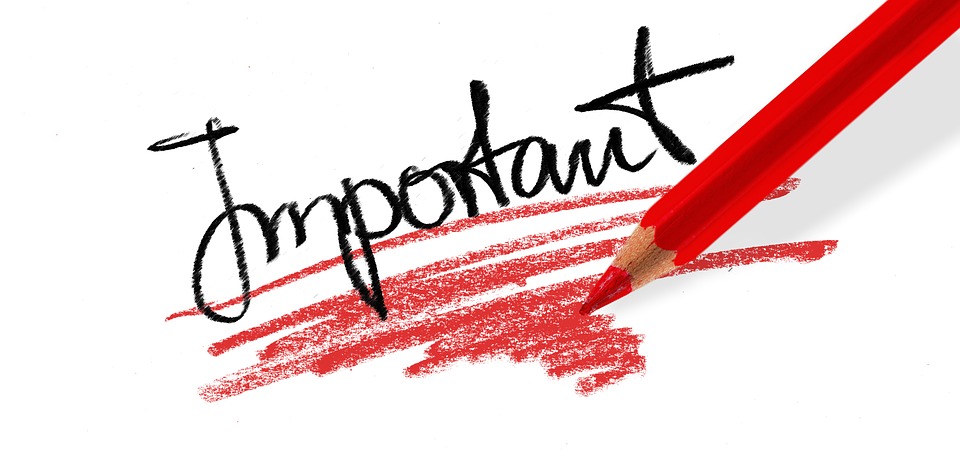 [Speaker Notes: ASK the group, “Why is assessment so important?” Include the following points in the discussion:
Engages the individual in the process
It brings both primary and underlying issues to the surface
Helps the family think through what’s happened and how they got here
Helps give context to what is happening
Informs what strategies might work best
Establishes a professional helping relationship]
Types of Assessment
[Speaker Notes: REMIND participants there are two types of assessment: formal and informal. Briefly REVIEW examples of each:
Informal:
Observations
Interviews/conversations
Review of summary or progress reports, records, etc.
Shared conclusions
Formal:
CANS/FAST
EPSDT
Psychological (ex: MMPI)
Behavioral
Parenting
Educational
STATE informal assessment activities are often used to inform formal assessment. Informal assessment occurs during every interaction and is what is used to inform the formal assessment. In turn, formal assessment is used to drive planning and decisions regarding services within the Child and Family Team.]
Assessment adds up
[Speaker Notes: EXPLAIN to participants the following equation sums up the content of this training: Global Assessment + Assessment Integration = Quality Outcomes for Children and Families.
STATE global assessment is the gathering of information regarding all aspects of a family’s functioning in order to fully understand which interventions and services will be most effective.
EXPLAIN Assessment Integration refers to the intentional use of both formal and informal assessments to inform services, plans, and make decisions about next steps.
SHARE Integrated Assessment means there is a connection between the assessment and the rest of the activities occurring in the case:
Conversations with families that gather information to draw conclusions about functioning
Intentional discussion in CFTMs and connection to case plan (permanency plan or IPA) action steps, services selected, and decision making
Re-assessment that demonstrates comparison to past assessments and reflect the changes in family functioning observed
When things aren’t going well, assessment information is considered to determine different next steps in case planning
Used in case conferencing supervision meeting to guide discussion to ensure global assessment and integrated assessment throughout the case
Used in testimony in court to demonstrate objective assessment and structured case decision making]
Example
[Speaker Notes: DISCUSS Context for Global Assessment.
Referring Concerns: When we receive a case, we are presented with the referring concern and initial reason for our involvement.
Surface Issues: As we begin our conversations with families, we quickly start to see all the surface issues that present barriers to the safety, permanency and well-being of children.
Underlying Issues: After we learn about the surface issues, we ask questions to learn more about the underlying issues. This is often a slow process because it takes time to build enough trust with clients and trust is crucial in clients sharing their story behind surface issues like substance abuse, mental illness, unkempt homes, family conflict, etc.  Understanding underlying issues is ESSENTIAL to helping families make lasting change. It helps us know which services are a best fit, and when services are not working, it provides insight as to how to make needed changes (tracking and adjusting) to get the desired result.
Global Assessment: However, there is always more to the family story than the referring concerns. Global assessment includes talking to families about
the other life domains. For example, our involvement might be due to family violence, but we should also asses functioning around school, friendships, neighbors, physical health, finances, etc. We should seek to learn about all areas covered by the CANS/FAST in order to fully understand how to best leverage family strengths to overcome concerns.
ASK participants to think back to the parent engagement videos we watched earlier in the day. Consider the following:
What were some of the underlying issues we identified?
How do the underlying needs impacting the reason we are involved?
What were the family’s strengths?
How can the strengths help to address the risks?
STATE the answers to the above questions along with other information we gather helps us to globally assess the family.
EXPLAIN By digging deep enough, we are more likely to help families create long-term, lasting changes. The parents are more likely to make changes if in addition to recognizing the needs, they see the potential for a positive outcome. Through global assessment, we can help families see the benefits of change.]
How to get to good global assessment…
Take time to build a professional (trusting) helping relationship.
Show Genuineness, Empathy, and Respect.
Be curious – ask lots of questions
Don’t shy away from hard to ask questions/topics.
Ask open questions or on similar topics in a variety of ways.
“Tell me more…” 5 times! (Get past the buzzwords*)
Ask multiple family/team members the same questions.
Use it as a collaborative process to gain buy-in and bring the team together.
Offer the client autonomy in decision making where possible and when it’s safe to do so.
Use the CANS/FAST items as a guide…
[Speaker Notes: ASK the group how they can ensure they are conducting global assessment in their case work. Include the following points in the discussion:
Take time to build a professional (trusting) helping relationship
Show genuineness, empathy, and respect
Be curious – ask lots of questions
Don’t shy away from hard to ask questions/topics
Ask open questions or on similar topics in a variety of ways. This point is particularly important because we need specifics to integrate assessment into our work. Example:
A caseworker completing the initial CANS justified a depression score with the narrative, “Child is diagnosed with Depression.” While this information is valuable, we need to gather additional information from multiple sources as to how the child is affected by Depression (severity of
symptoms, current feelings, behaviors, etc.) in order to understand the potential impact on functioning and need for intervention. This complete picture of the child’s Depression then drives services (such as the best type of counseling, need for psychotropic medications, etc.). In addition, this behaviorally specific information helps the COE Assessment Consultant get a clear picture of what is happening with the child and therefore provide guidance. This example also easily translates to conversations with supervisors in case conferencing.
“Tell me more…” 5 times! (get past the buzzwords)
Ask multiple family/team members the same questions
Use it as a collaborative process to gain buy-in and bring the team together
Offer the client autonomy in decision making where possible and when it’s safe to do so
Use the CANS/FAST items as a guide to ensure you are not overlooking any domains]
Desk Reference Guide
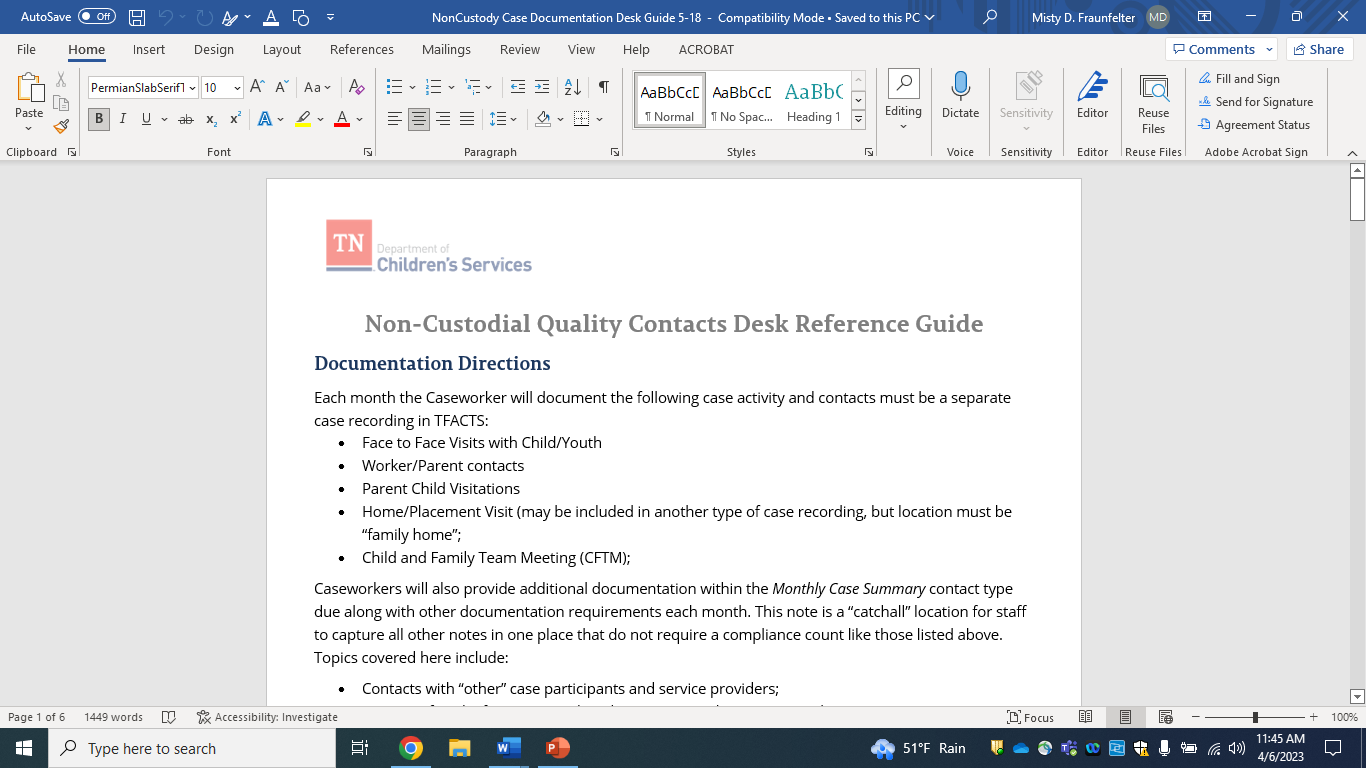 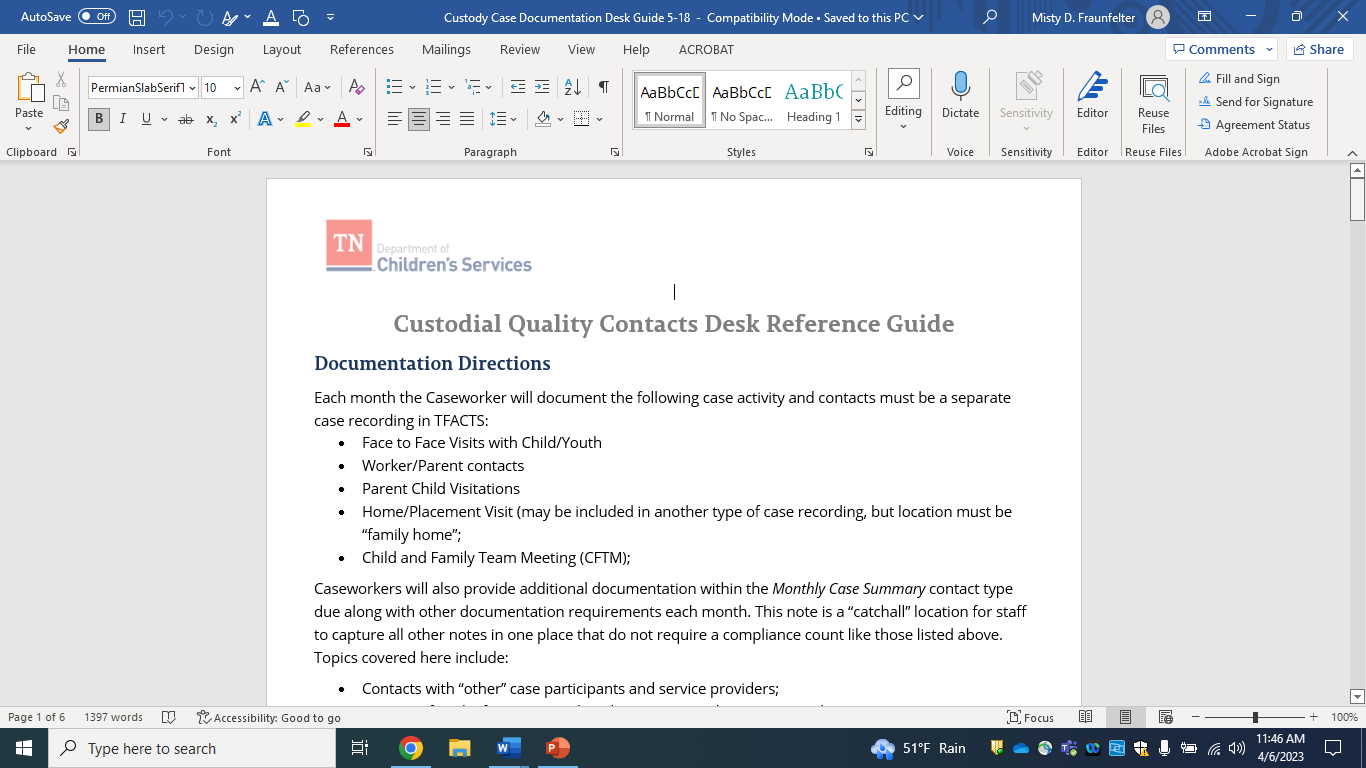 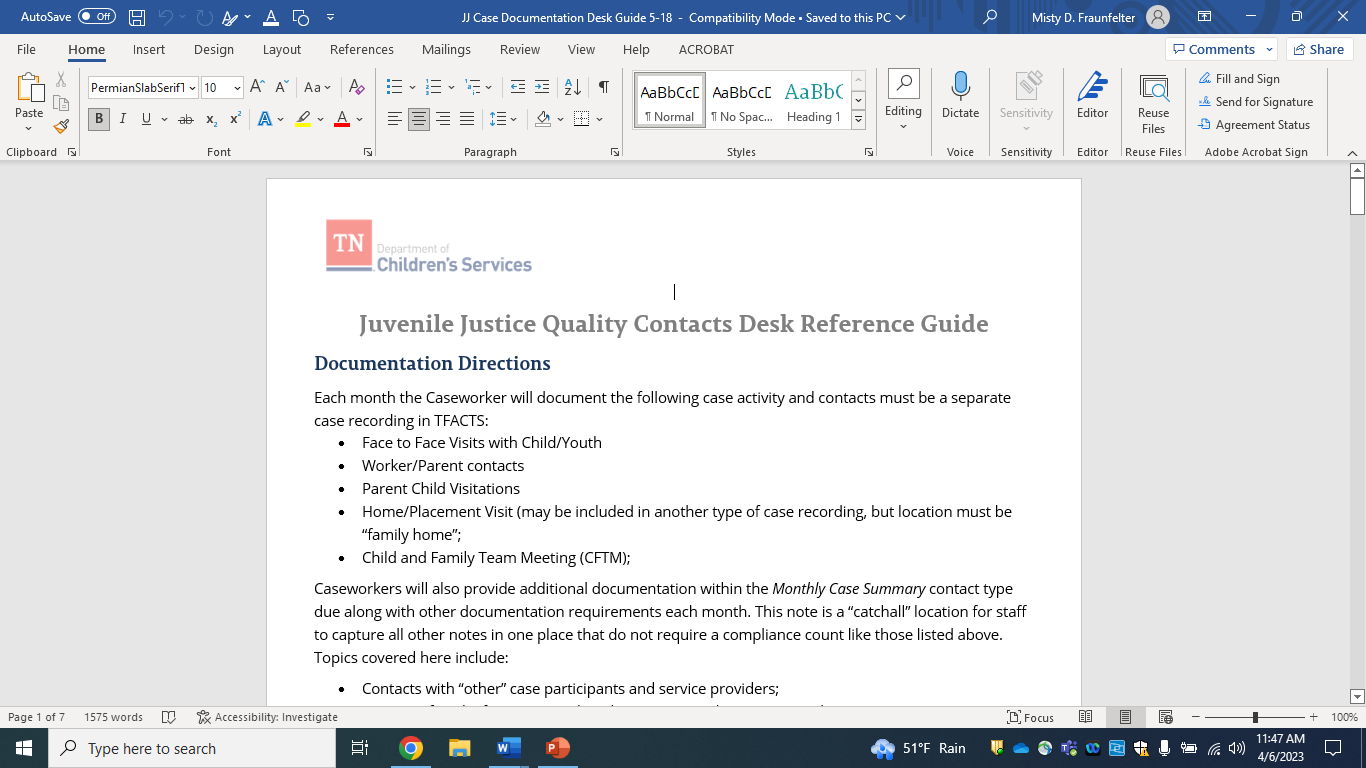 [Speaker Notes: EXPLAIN to the group to use the Desk Reference Guide as a tool to help identify gaps in their information and to IDENTIFY how they will ensure the Who, How, and What is captured. This will include follow-up questions and next steps for the case.]
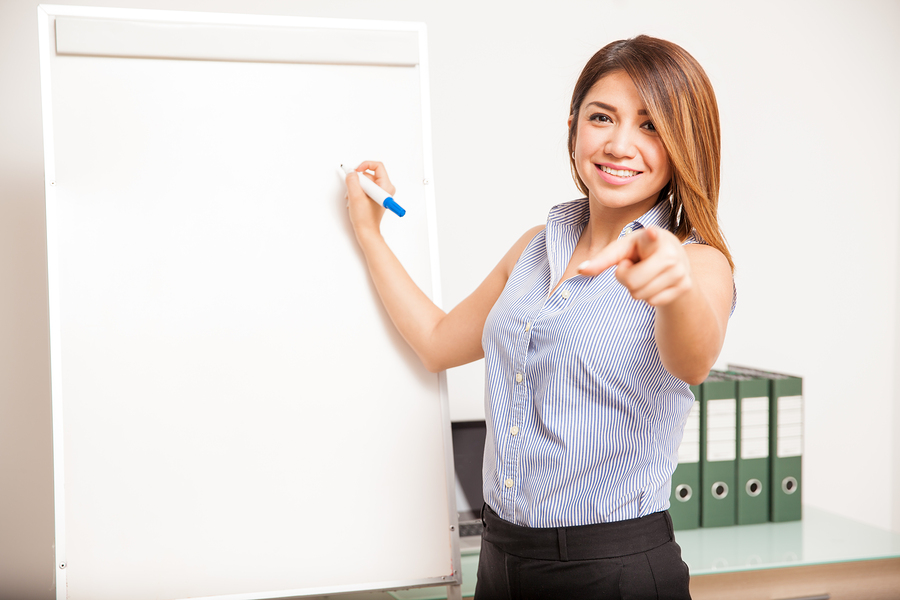 Plan
Do
Study
Act
Small Test of Change
[Speaker Notes: ASK participants to identify and write down their small test of change.  Questions that could encourage thoughts include:
What opportunities for growth can you identify for yourself in regards to global assessment and assessment integration?
How can you go about further incorporating these concepts into your work?
What can you do to enhance the quality of your contacts?
What resources and support do you need?
What can you do to immediately improve your practice?
How will you know it has made a difference?]